Clinical Pearls: HIV for New Pharmacists
Dena Behm Dillon, Pharm.D., AAHIVP
June 2024
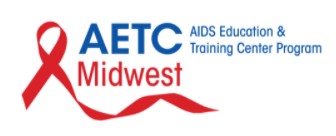 [Speaker Notes: *Add a bit about PrEP]
MATEC Statement on Equity and Inclusion
MATEC has a strong commitment to fair, respectful and unbiased representation of humankind. We strive to be anti-racist, gender affirming and honor all people in an authentic way. This is our goal in all of our work, including this presentation. 
Our commitment to you is that we take this stance seriously and invite you to do the same. We ask that if you find something offensive, off-putting, or inaccurate to please let us know. 
We continue to grow and evolve and welcome you on our journey.
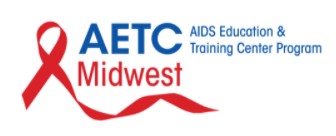 Disclaimer
This program is supported by the Health Resources and Services Administration (HRSA) of the U.S. Department of Health and Human Services (HHS) as part of an award totaling $4,036,482 with 0 percentage financed with nongovernmental sources. The contents are those of the author(s) and do not necessarily represent the official views of, nor an endorsement, by HRSA, HHS or the U.S. Government.

Any trade/brand names for products mentioned during this presentation are for training and identification purposes only.
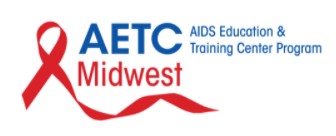 LEARNING OBJECTIVES
Discuss the basics of antiretroviral classes and mechanisms of action
Discuss the reasoning behind food requirements with antiretrovirals, including renal dosing
Describe “Hidden” Interactions with HIV medications and “Old School” Interactions
Review Primary Care Guidelines including Monitoring Metabolic Comorbidities in patients with HIV
Describe HIV Medication Adherence
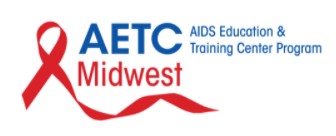 Commonly-used ARV Medications
PI (Protease Inhibitor)
Atazanavir (ATV)
Darunavir (DRV)
Fosamprenavir (FPV)
Indinavir (IDV)
Lopinavir (LPV)
Nelfinavir (NFV)
Saquinavir (SQV)
Tipranavir (TPV) 
Pharmacokinetic (PK) Booster
Ritonavir (RTV, /r)
Cobicistat (COBI, /c)
NNRTI (Non-nukes)
Delavirdine (DLV)
Doravirine (DOR)
Efavirenz (EFV)
Etravirine (ETR)
Nevirapine (NVP)
Rilpivirine (RPV)
Integrase Inhibitor (INSTI)
Bictegravir (BIC)
Cabotegravir (CAB)
Dolutegravir (DTG)
Elvitegravir (EVG)
Raltegravir (RAL)
Fusion Inhibitor
Enfuvirtide (ENF, T-20)
CCR5 Antagonist
Maraviroc (MVC)
Entry Inhibitor
Fostemsavir (FOS)
Ibalizumab (IBA)
Capsid Inhibitor
Lenacapavir (LEN)
NRTI (Nukes)
Abacavir (ABC)
Didanosine (ddI)
Emtricitabine (FTC)
Lamivudine (3TC)
Stavudine (d4T)
Tenofovir DF (TDF)
Tenofovir alafenamide (TAF)
Zidovudine (AZT, ZDV)
aka “alphabet soup slide”
HIV Life Cycle and Targets for ARVs
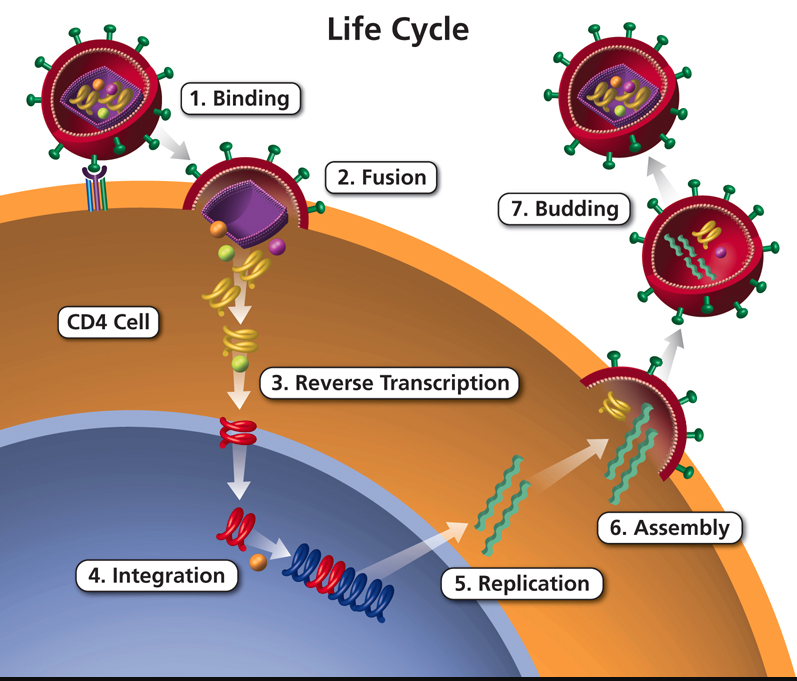 Graphic: clinicalinfo.hiv.gov
April 2023 Susa Coffey
Commonly-used ARV Medications
NRTI (Nucleoside Reverse Transcriptase Inhibitor)

Abacavir (ABC)
Didanosine (ddI)
Emtricitabine (FTC)
Lamivudine (3TC)
Stavudine (d4T)
Tenofovir DF (TDF)
Tenofovir alafenamide (TAF)
Zidovudine (AZT, ZDV)
ARV Components in Initial Therapy: NRTI (Nucleoside Reverse Transcriptase Inhibitor) Pairs
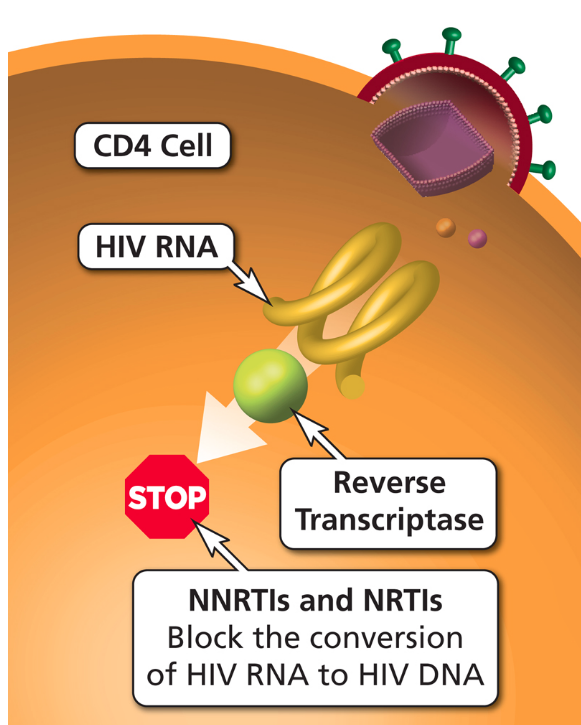 ADVANTAGES
 Established backbone of combination therapy
 Minimal drug interactions
DISADVANTAGES
 Lactic acidosis and hepatic steatosis reported with most NRTIs (rare)
Graphic: clinicalinfo.hiv.gov
April 2023 Susa Coffey
Initial Therapy: Dual-NRTI Pairs (1)
ABC/3TC (aka Epzicom®)
 Once-daily dosing
 Coformulated with DTG in single-pill regimens (Triumeq®)
 Use only for patients who are negative for HLA-B*5701 (risk of hypersensitivity reaction if positive)
 Possible risk of cardiovascular events; caution in patients with CV risk factors
 Possible inferior efficacy if baseline HIV RNA >100,000 copies/mL and used with EFV, ATV/r, or RAL
 Should not be used for treatment of HBV
April 2023 Susa Coffey
Initial Therapy: Dual-NRTI Pairs (2)
TDF/FTC (aka Truvada®), TDF/3TC
 Once-daily dosing
 In several single-pill regimen coformulations 
 Active against HBV
 Potential for renal and bone toxicity (more than with TAF); exacerbated by PK boosters
 Avoid if renal disease or osteoporosis
 Lower lipid levels (vs ABC and TAF)
TAF/FTC (aka Descovy®)
 Once-daily dosing
 In several single-pill regimen coformulations 
 Active against HBV
 Renal and bone toxicity; less common than with TDF/FTC
 Approved for eGFR ≥30 mL/min
 Excess weight gain (vs ABC and TDF) in some studies
April 2023 Susa Coffey
Commonly-used ARV Medications
Integrase Inhibitor (INSTI)
Bictegravir (BIC)
Cabotegravir (CAB)
Dolutegravir (DTG) - Tivicay®
Elvitegravir (EVG) – Genvoya® or Stribild®
Raltegravir (RAL) - Isentress®
ARV Components in Initial Therapy: INSTIs (Integrase Inhibitors)
ADVANTAGES
DTG, BIC: higher barrier to resistance than RAL, EVG
Low rates of AEs
Few drug-drug interactions (not true of EVG/COBI)
Single-pill combination regimens available with BIC, DTG, EVG/COBI
CAB: long-acting injectable formulation
DISADVANTAGES
RAL, EVG: lower genetic barrier to resistance than DTG, BIC, PIs
COBI: many drug-drug interactions
Greater weight gain (especially with TAF)
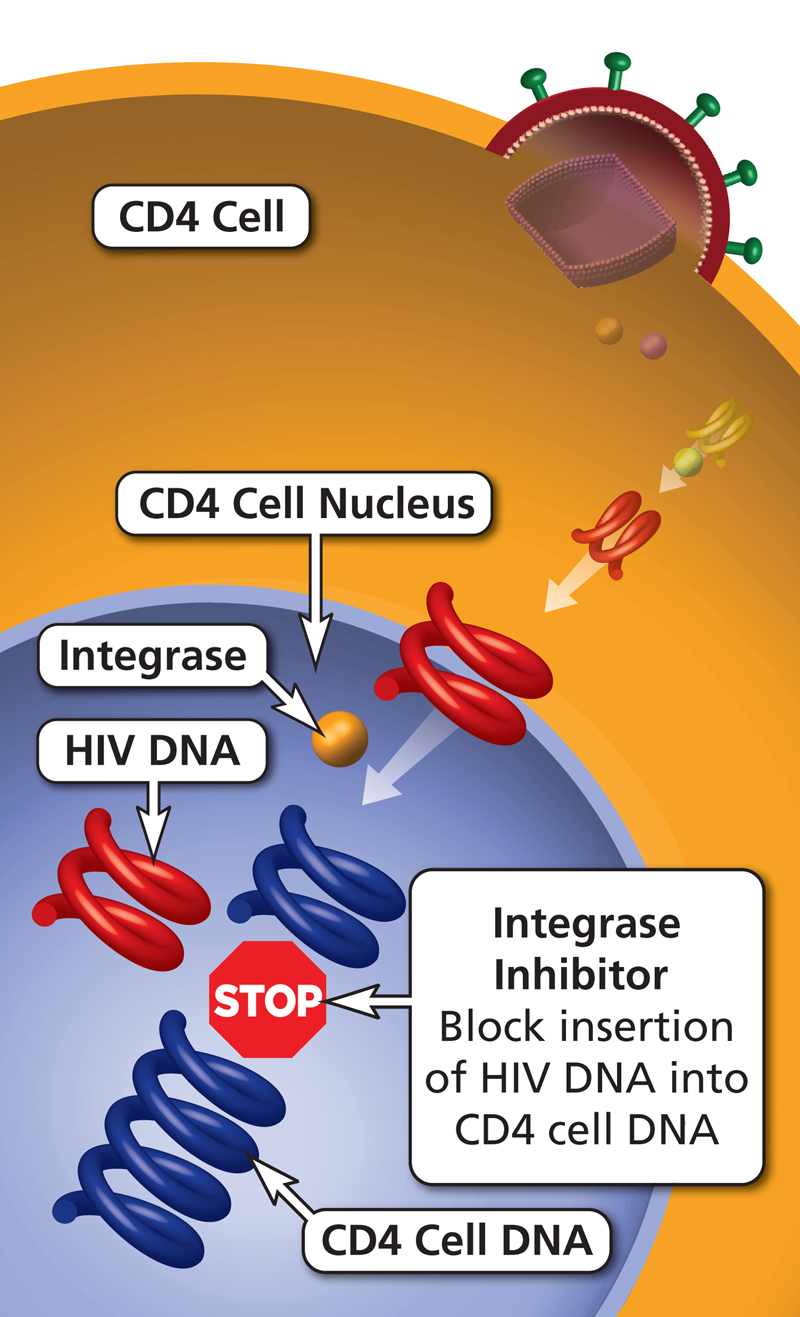 Graphic: clinicalinfo.hiv.gov
April 2023 Susa Coffey
Commonly-used ARV Medications
PI (Protease Inhibitor)
Atazanavir (ATV) - Reyataz®
Darunavir (DRV) - Prezista®
Fosamprenavir (FPV)
Indinavir (IDV)
Lopinavir (LPV)
Nelfinavir (NFV)
Saquinavir (SQV)
Tipranavir (TPV)
ARV Components in Initial Therapy: PIs (Protease Inhibitors)
ADVANTAGES
 High genetic barrier to resistance
 PI resistance uncommon with failure of boosted PIs
 Single-pill combination regimen available with DRV
DISADVANTAGES
 Metabolic complications (less likely with DRV and ATV than with older PIs)
 GI intolerance
 Higher potential for drug interactions (CYP450), especially with RTV
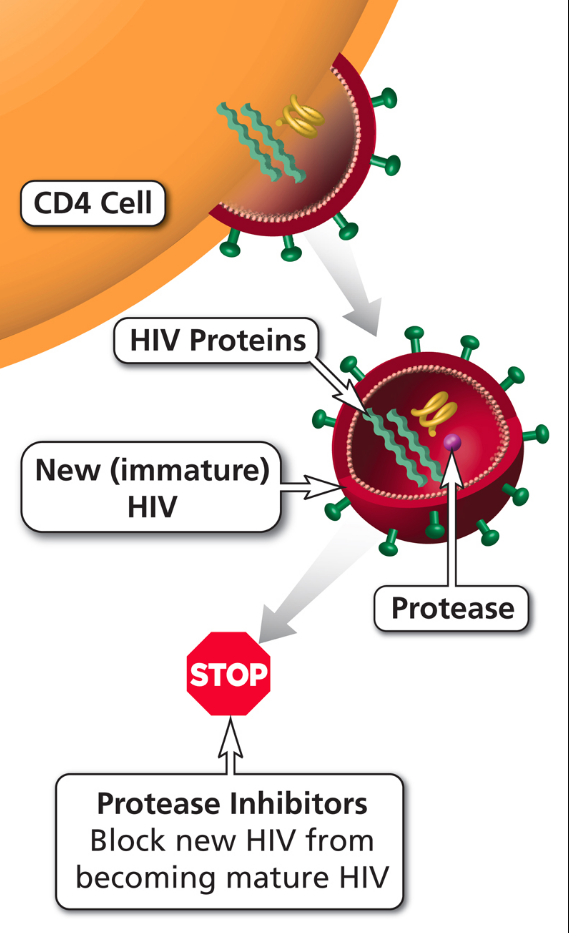 Graphic: clinicalinfo.hiv.gov
April 2023 Susa Coffey
Commonly-used ARV Medications
NNRTI (Non-nucleoside Reverse Transcriptase Inhbitor)
Delavirdine (DLV)
Doravirine (DOR)
Efavirenz (EFV)
Etravirine (ETR)
Nevirapine (NVP)
Rilpivirine (RPV)
ARV Components in Initial Therapy: NNRTIs (Non-nucleoside Reverse Transcriptase Inhibitors)
ADVANTAGES
 Long half-lives
 Less metabolic toxicity (dyslipidemia, insulin resistance) vs. some PIs
 Single-pill combination regimens available with DOR, EFV, and RPV 
RPV: long-acting injectable option
DISADVANTAGES
 Low genetic barrier to resistance 
 High rates of NNRTI resistance if virologic failure 
 Cross-resistance among most NNRTIs
 EFV: high rate of CNS adverse effects
 RPV: lower efficacy if HIV RNA >100,000 or CD4 <200 
 Rash; hepatotoxicity
 CYP450 drug interactions
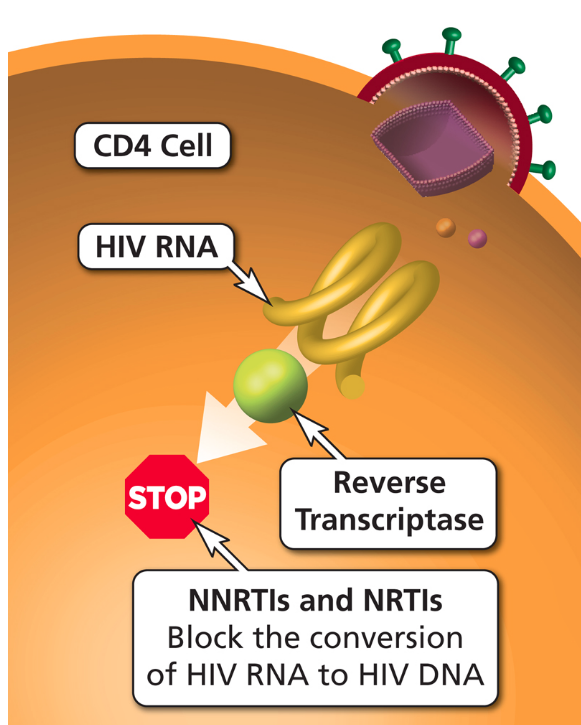 Graphic: clinicalinfo.hiv.gov
April 2023
[Speaker Notes: high rates of resistance with virologic failure]
Combination Tablets
Tenofovir alafenamide = TAF; Tenofovir disoproxil fumarate = TDF
Antiretroviral Therapy for Treatment-Naïve Patients
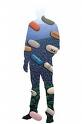 Recommended for most people with HIV
INSTI + 2 NRTI
INSTI + 1 NRTI

Other Options
PK-boosted PI + 2 NRTI
OR
NNRTI + 2 NRTI
Don’t use partial regimen!!!
Panel on Antiretroviral Guidelines for Adults and Adolescents. Guidelines for the Use of Antiretroviral Agents in Adults and Adolescents with HIV. Department of Health and Human Services. Available at https://clinicalinfo.hiv.gov/en/guidelines/adult-and-adolescent-arv. Accessed January 10, 2024.
Dena Behm Dillon, PharmD, AAHIVP
Recommended initial regimens for most people with HIVif no history of PrEP with long-acting cabotegravir
INSTI + 2 NRTIs
BIC/TAF/FTC (AI) 
DTG/ABC/3TC (AI); only if HLA-B*5701 negative, no HBV 
DTG + (TAF or TDF) + (FTC or 3TC) (AI)
INSTI + 1 NRTI 
DTG/3TC (AI); not if HIV RNA >500,000 copies/mL, HBV coinfection, or ART is started before HIV resistance test or HBV test results are available
Notes: 
3TC can be used in place of FTC and vice versa. 
TAF: fewer bone and kidney toxicities; TDF: lower lipids. 
Special considerations re persons of childbearing potential – see slide 77.
April 2023; slide courtesy Susa Coffey
RECOMMENDED INITIAL REGIMENS FOR MOST PEOPLE – DHHS GUIDELINES DECEMBER 2023
DTG/ABC/3TC*

DTG + tenofovir/FTC**

BIC/tenofovir/FTC

DTG/3TC***
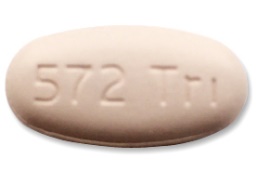 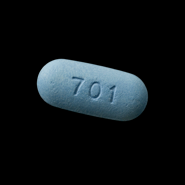 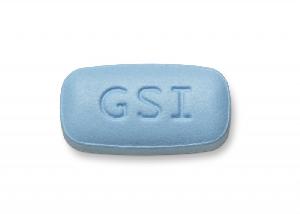 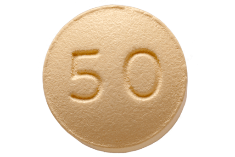 OR
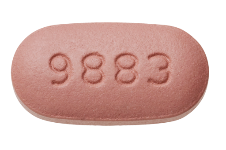 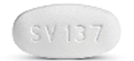 *Only if HLA-B*5701 negative and w/o HBV coinfection; **3TC and FTC can be substituted for each other; ***not for individuals with HIV RNA >500,000 copies/mL, HBV coinfection, or in whom ART is to be started before the results of HIV genotypic resistance testing for reverse transcriptase or HBV testing are available
Recom may differ according to renal function, HLA-B*5701, HBsAg, osteoporosis, other comorbidities, pregnancy
https://clinicalinfo.hiv.gov/en/guidelines/adult-and-adolescent-arv. Accessed 1/10/24.
Dena Behm Dillon, PharmD, AAHIVP
[Speaker Notes: For most patients, an INSTI-containing regimen will be highly effective, have few adverse effects, and have no significant CYP3A4-associated drug interactions. In addition, in several head-to-head comparisons between boosted PI- and INSTI-containing regimens, the INSTI was better tolerated with fewer treatment discontinuations.]
Choosing Initial ART Regimen: ARVs to Avoid in Specific Clinical Scenarios
CD4 
<200
Do not use: higher rate of virologic failure
 RPV-based ART
 DRV/r + RAL
HIV RNA >500,000 
Do not use: higher rate of virologic failure
 Regimens listed to left
 DTG/3TC
HIV RNA >100,000
Do not use: higher rate of virologic failure
 RPV-based ART
 ABC/3TC + EFV or ATV/r
 DRV/r + RAL
HLA-B*5701 positive
Do not use: risk of abacavir hyper-sensitivity
 ABC
April 2023, courtesy Susa Coffey
Food instructions with antiretrovirals
Which ones need to be spaced apart from food?
Which ones need to be taken with food?
WHY?
Micromedex and Panel on Antiretroviral Guidelines for Adults and Adolescents. Guidelines for the Use of Antiretroviral Agents in Adults and Adolescents with HIV. Department of Health and Human Services. Available at https://clinicalinfo.hiv.gov/en/guidelines/adult-and-adolescent-arv. Accessed June 25, 2022.
Patient counseling
Which ARVs need to be renally dose-adjusted?
Renal Adjustments
All NRTIs need a renal adjustment (EXCEPT abacavir)
Combination products with cobicistat + TDF are not started below a CrCl of 70 mL/min
Most other combination products are not given below a CrCl of 50 mL/min (TAF products: 30 mL/min; TDF/FTC can be dose-adjusted for 30-49 mL/min)
How to handle combo products?
[Speaker Notes: Break combo products into their individual components and adjust each one individually
Stribild can be used down to 50 mL/min, but not started if < 70 mL/min.]
How to manage dolutegravir/Bictegravir adverse effects?First, what Are the adverse effects?
Neuropsychiatric
HA, insomnia, depression/SI, irritability, anxiety, dizziness (DTG 2-5% discontinue) > other INSTIs 
GI side effects (more with EVG)
Weight gain (DTG/BIC > than other INSTIs)
Combo with TAF>TDF
Greater in women and black or Hispanic people
Hyperglycemia? 
2 case reports sudden onset DM (RAL and DTG) – rapid resolution of A1C by 1-3 mo after d/c
Increased IRIS? Case reports and small observational study
Myocarditis? 2 cases after switch to DTG
Cuzin L et al. JAC 2019;74:754. Menard A et al. AIDS 2017; 31:1201. McLaughlin M et al. JAC 2017; 73:258. Psichogiou M et al. Curr HIV Res 2017;15:405. Lepik KJ et al. AIDS 2018;32:903. Fong PS et al. Int J STD AIDS 2017; 28:626. Mahiab K et al. Medicine 2016;95:47.
“Hidden” Interactions
Interactions with medications that patients might not be mentioning they are taking
Case
HD is a 28-year-old man who has been prescribed  Biktarvy® (bictegravir, emtricitabine, tenofovir alafenamide) 1 tablet daily
The pharmacist is consulted to educate him on new antiretroviral regimen
Case
He reports to the physician and medical assistant that he also takes the following medications
Lisinopril 
Atorvastatin
Famotidine
Sertraline
Medications patients often don’t mention they’re taking
Your thoughts?
Medications patients often don’t mention they’re taking
Antacids
Multivitamins
Herbals
Immune-boosting cold remedies
Other OTC products

How do we get them to fess up to EVERYTHING they’re taking?
Case
When talking with him, it is discovered that he is also taking Maalox Advanced ® (magnesium hydroxide/aluminum hydroxide/simethicone) 3 times per week for indigestion
Integrase Inhibitors
Dolutegravir (Tivicay®; contained in Triumeq ®)
Raltegravir (Isentress®)
Elvitegravir (contained in Stribild® and Genvoya®)
Bictegravir (contained in Biktarvy ®)
Permission to use slide created by Taylor Smith, Pharm.D.
Permission to use slide created by Taylor Smith, Pharm.D.
Case BF
General Medications
	Heparin 5000 units SQ BID
	Ortho Bowel Regimen
	APAP for pain management
	Esomeprazole 40mg po once daily
	Fluticasone nasal spray both nostrils daily
ARV Regimen 
	Odefsey (rilpivirine/tenofovir alafenamide/emtricitabine)
	
Any Problems Here?
Rilpivirine
Interacts with acid-reducing agents
Proton pump inhibitors (e.g., omeprazole, esomeprazole, lansoprazole): 
With omeprazole 20 mg daily, ↓RPV AUC 40%, Cmin 33%
contraindicated, do not combine 
H2-receptor blockers (e.g., famotidine, ranitidine) 
should be taken at least 12 hrs before or 4 hrs after RPV 
Antacids (e.g., aluminum or magnesium hydroxide, calcium carbonate) 
should be taken at least 2 hrs before or 4 hrs after RPV
Panel on Antiretroviral Guidelines for Adults and Adolescents. Guidelines for the Use of Antiretroviral Agents in Adults and Adolescents with HIV. Department of Health and Human Services. Available at https://clinicalinfo.hiv.gov/en/guidelines/adult-and-adolescent-arv. Accessed June 25, 2022.
PPIs and Atazanavir
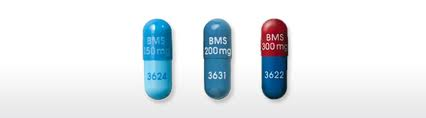 Do not use if unboosted – i.e. on atazanavir (Reyataz®) 400mg daily without ritonavir or cobicistat

If ARV experienced, PPIs not recommended to be taken at all with atazanavir

If naïve, can use up to the equivalent of omeprazole 20mg daily, IF boosted
PPIs should be administered > 12 hrs prior to atazanavir/ritonavir
Reyataz package insert
[Speaker Notes: Antacids or buffered meds: should be given 1-2 hours before or at least 2 hours after atazanavir.

H2RAs: 
Unboosted ATV: H2 receptor antagonist single dose should not exceed a dose equivalent of famotidine 20mg or total daily dose equivalent of famotidine 20mg BID in treatment-naïve patients. H2RA should be administered >2 hours after and/or >10 hours before after ATV. 	

ATV/r:  H2 receptor antagonist dose should not exceed a dose equivalent to famotidine 40mg BID in treatment-naïve patients or 20mg BID in treatment-experienced patients. ATV 300mg + RTV 100mg should be administered simultaneously with and/or >10 hours after the H2 receptor antagonist. In treatment-experienced patients, if TDF is used with H2 receptor antagonists, ATV 400mg + RTV 100mg should be used.]
Atazanavir
Requires acid for optimal absorption
Panel on Antiretroviral Guidelines for Adults and Adolescents. Guidelines for the Use of Antiretroviral Agents in Adults and Adolescents with HIV. Department of Health and Human Services. Available at https://clinicalinfo.hiv.gov/en/guidelines/adult-and-adolescent-arv. Accessed June 25, 2022.
[Speaker Notes: Kirsten Balano, HRSA’s clinical manual
Omeprazole: PPIs and H2-blockers decrease serum levels of atazanavir, even when boosted with ritonavir, but the clinical significance of this interaction has not been demonstrated. In general, it may be best to avoid concomitant use of these acid-blocking medications with atazanavir by either discontinuing the GERD medication or switching to another ARV. Unboosted atazanavir should not be used with PPIs. For patients without evidence of ARV resistance in whom coadministration of these medications is judged unavoidable, atazanavir/ritonavir may be used, but doses of omeprazole should not exceed 20 mg and must be taken at least 12 hours prior to taking atazanavir/ritonavir. Note that tenofovir also can lower atazanavir levels, so increasing atazanavir to 400 mg/ day with ritonavir 100 mg/day could be considered.]
Patient Counseling on Drug Interactions
Educate patients that HIV medications, in particular PIs, NNRTIs, cobicistat, and maraviroc, have a high potential for significant interactions
Tell patients to bring everything they take
Vitamins
OTC products
Herbals
Other supplements
Tell patients to check with their pharmacist if considering a new product
Don’t “borrow” medications from family or friends
Balano K. Drug-Drug Interactions with HIV-related Medications in “Guide for HIV/AIDS Clinical Care”, p. 539, Coffey S ed. 2014 edition. US DHHS HRSA.
Patient counseling
Don’t just tell patients to separate certain products from meds
Tell patients why to separate certain products from meds
Drug Interactions (primer on pharmacokinetics)
A
d
M
E
Other: transporters, 
ie DTG decreases the renal clearance of metformin by inhibiting organic cation transporters in renal tubular cells
Similar transporters aid hepatic, renal, and biliary clearance of drugs and may be susceptible to drug interactions
Much is still unknown
[Speaker Notes: Interactions include absorption, metabolism, and elimination]
Permission to use slide granted by John Faragon, PharmD, BCPS, AAHIVP
http://www.aidsinfo.nih.gov/ContentFiles/AdultandAdolescentGL.pdf.  Accessed July 31, 2021.
[Speaker Notes: Point out cobicistat, RTV; 3A4 actions, lack of P450 interactions of raltegravir, doravirine, and rilpivirine
Doravirine is also a substrate of CYP450]
Uridine diphosphate glucuronosyltransferase (UGT) 1A1
Cabotegravir
Raltegravir
UGT1A1 + CYP 3A4
Bictegravir
Dolutegravir
Protease Inhibitor Class Interactions
Warfarin: ⬇
Rifampin: ⬇ PI by >75%
Do not co-administer, use rifabutin if indicated
Fluticasone/budesonide (inhaled or intranasal): 
Adrenal insufficiency – Cushing’s syndrome
Do not co-administer
Consider beclomethasone
Statins: ⬆
Do not co-administer simvastatin or lovastatin
Consider atorvastatin (not with ATV/c) or rosuvastatin
Less interaction with fluvastatin or pravastatin or pitavastatin
St. John’s Wort: ⬇ PI expected
Do not co-administer
Midazolam/triazolam: ⬆
Do not co-administer
Consider lorazepam, oxazepam or temazepam
Make sure to think about drug interactions when stopping ARVs, too!
[Speaker Notes: For example, if a pharmacokinetic booster is stopped, then levels of some of the other meds can be increased]
Case AJ
48 year old male
HIV infection diagnosed in 2002
Strong family history for CVD, including mother, father and 2 brothers 
Medications:
	Symtuza® (darunavir/cobicistat/emtricitabine/tenofovir alafenamide) – 800 mg/150 mg/200 mg/10 mg daily
	Multivitamins – 1 daily
Case  AJ
Patient recently admitted to a local hospital for Acute Coronary Syndrome, requiring PCI and stent placement with an uneventful hospital course
Discharge Medications
quinapril 10mg daily
metoprolol XL 50mg daily
simvastatin 40mg daily
aspirin 81 mg daily
clopidogrel 75 mg daily

Any problems here?
Other Meds
Symtuza
multivitamins – 1 QD
[Speaker Notes: Percutaneous coronary intervention]
Fibrates
Fluvastatin
Pitavastatin
Pravastatin*
Ezetimibe
Fish oil
Low interaction
potential
Statin + fibrate
Atorvastatin
Rosuvastatin
Niacin
Use cautiously
Lovastatin
Simvastatin
Contraindicated
Lipid-Lowering Agents and PIs/COBI:  Drug Interactions
*AUC ↑↑↑ with darunavir.
Fichtenbaum et al. AIDS. 16:569-577, 2002. Hsu et al. AAC. 45:3445-3450, 2001. Gerber et al. 2nd IAS. Abstract #870, 2003. Carr et al. 40th ICAAC. Toronto. Abstract #1644, 2000. Telzir Package Insert, 2003. Gerber et al. 11th CROI. Abstract # 603, 2004. Reyataz Package Insert, 2005. Aptivus Product Label, 2005.
[Speaker Notes: With NNRTIs, many statins decreased x fluvastatin inc with etravirine
Extra info for questions:
Summary
Coadministration of pravastatin (40 mg single dose) and darunavir/ritonavir (600/100 mg twice daily) did not increase exposure of pravastatin in most subjects but up to 5-fold in a limited subset of subjects. When administration of pravastatin and darunavir coadministered with 100 mg ritonavir is required, it is recommended to start with the lowest possible dose of pravastatin and titrate it up to the desired clinical effect while monitoring for safety. Prezista Summary of Product Characteristics, Janssen-Cilag Ltd, August 2008.
Coadministration of pravastatin (40 mg single dose) and darunavir/ritonavir (600/100 mg twice daily) was studied in 14 subjects. Pravastatin Cmax increased by 63%. The mean increase in pravastatin AUC was 81%; however, pravastatin AUC increased by up to 5-fold in some subjects. Use the lowest possible dose of pravastatin with careful monitoring, or consider other HMG-CoA reductase inhibitors such as fluvastatin in combination with darunavir/ritonavir.Prezista Prescribing Information, Tibotec Inc, October 2008.
The effect of darunavir/ritonavir (600/100 mg twice daily) on the pharmacokinetics of a single dose of pravastatin (40 mg) was investigated in 14 HIV- subjects. Pravastatin Cmax and AUC increased by 63% and 81% respectively. However, substantial interindividual variability in pravastatin exposure was observed (treatment ratios from 0.57 to 6.79) and in 4/14 subjects, pravastatin exposure was increased by over 200%. Coadministration was generally well tolerated but, due to the variation in response, it is recommended to start with the lowest possible dose of pravastatin and titrate as necessary whilst monitoring safety. Pharmacokinetic drug-drug interaction between the new HIV protease inhibitor darunavir (TMC114) and the lipid-lowering agent pravastatin. Sekar VJ, et al. 8th International Workshop on Clinical Pharmacology of HIV Therapy, Budapest, April 2007, abstract 54.

Slide #39: Lipid Lowering Agents and PIs: Drug Interactions

Although LLAs can be safely administered to the general population, more diligence is needed when considering these agents in HIV+ individuals being treated with HAART, because of potential drug-drug interactions.1 
The ACTG study A5047 was an open-label, randomized trial that evaluated drug interactions between PIs and pravastatin, simvastatin, and atorvastatin in 56 seronegative volunteers.1
-The AUC of simvastatin and atorvastatin increased by 3059% and 79%, respectively, in patients receiving SQV + RTV.
-The AUC of pravastatin decreased by 50%.
Similar results were reported by Hsue et al, who measured the effects of NFV on the AUC of atorvastatin and simvastatin.2
LPV/r increases the AUC of atorvastatin and pravastatin by 588% and 30%, respectively.3
The use of lovastatin and simvastatin should be avoided in patients on PI-based regimens.
Statin-fibrate combinations or atorvastatin should be used with caution.
Fibrates, fluvastatin, and pravastatin, on the other hand, have low potential for interactions with PIs.]
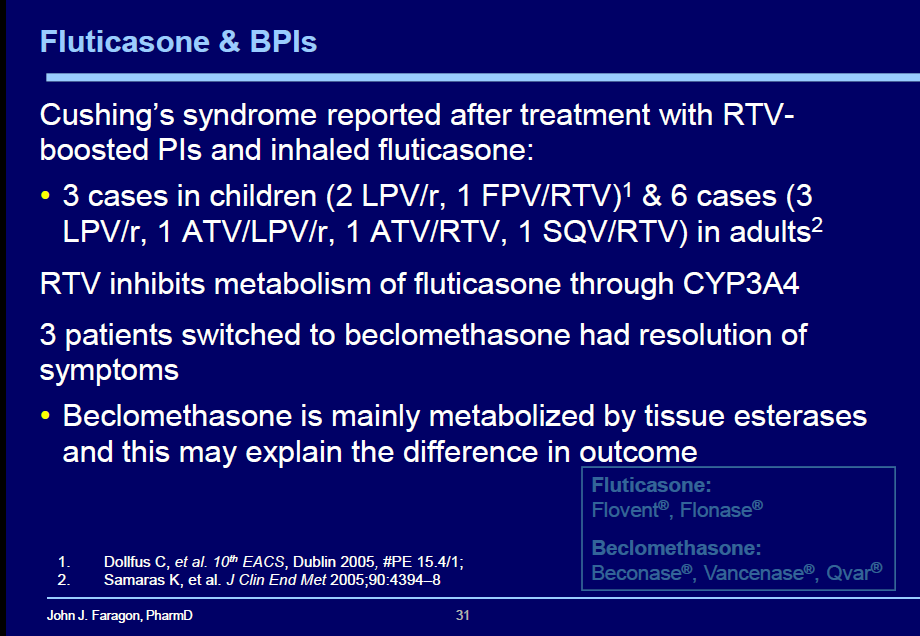 Drug Interactions: Exogenous Steroids
Injectable steroids: levels increased by PI, cobi
10% of patients on PIs who received steroid injection developed clinical evidence of steroid excess or adrenal insufficiency1 
Inhaled fluticasone2 & budesonide3: systemic levels increased by PI, cobi 
Beclomethasone is safer alternative4
1Hyle E et al, JAIDS, 2013
2DHHS guidelines for use of antiretroviral agents in HIV-1-infected adults and adolescents. http://AIDSinfo.nih.gov 
3http://www.fda.gov/ForConsumers/ByAudience/ForPatientAdvocates/HIVandAIDSActivities/ucm336367.htm
4Boyd S et al, JAIDS, 2013
Wholesale Acquisition Costs2023
Dena Behm Dillon, Pharm.D., AAHIVP
https://clinicalinfo.hiv.gov/en/guidelines/adult-and-adolescent-arv. Accessed 1/10/24.
54
PrEP (Pre-Exposure Prophylaxis)
Truvada ® (emtricitabine/tenofovir disoproxil fumarate) or generic
For all people at risk through sex or injection use
Descovy ® (emtricitabine/tenofovir alafenamide)
For people at risk through sex or injection drug use, except for people assigned female at birth who could get HIV from vaginal sex.
Apretude® (cabotegravir)
For all people at risk through sex
www.cdc.gov
PEP (Post-Exposure Prophylaxis)
Tenofovir disoproxil fumarate/emtricitabine (Truvada) 300/200 mg + dolutegravir (Tivicay) 50 mg – 1 tablet of each PO daily x 28 days (2016 Guidelines) 
Many providers prescribe tenofovir alafenamide/emtricitabine (Descovy) in place of TDF/FTC, and bictegravir in place of dolutegravir. Bictegravir is available as a coformulation with TAF/FTC (bictegravir/TAF/FTC, Biktarvy). 
If client is in the first trimester of pregnancy OR may become pregnant within the next 28 days: TDF/ FTC (Truvada) 300/200 mg 1 tab PO daily + EITHER dolutegravir (Tivicay) 50 mg 1 PO daily OR raltegravir (Isentress) 400 mg 1 tab PO twice a day. 
The use of dolutegravir at conception and in very early pregnancy has been associated with a small, but not statistically significant, increase in the risk of fetal neural tube defects. 
Truvada should not be used for those with CrCl less than 60 mL/min; an alternative regimen must be used in those circumstances.
https://aidsetc.org/sites/default/files/resources_files/AETC-nPEP-guide-111721.pdf
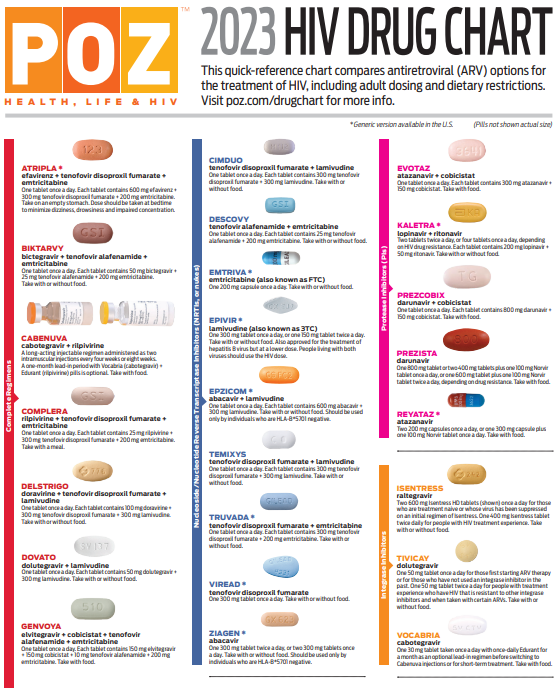 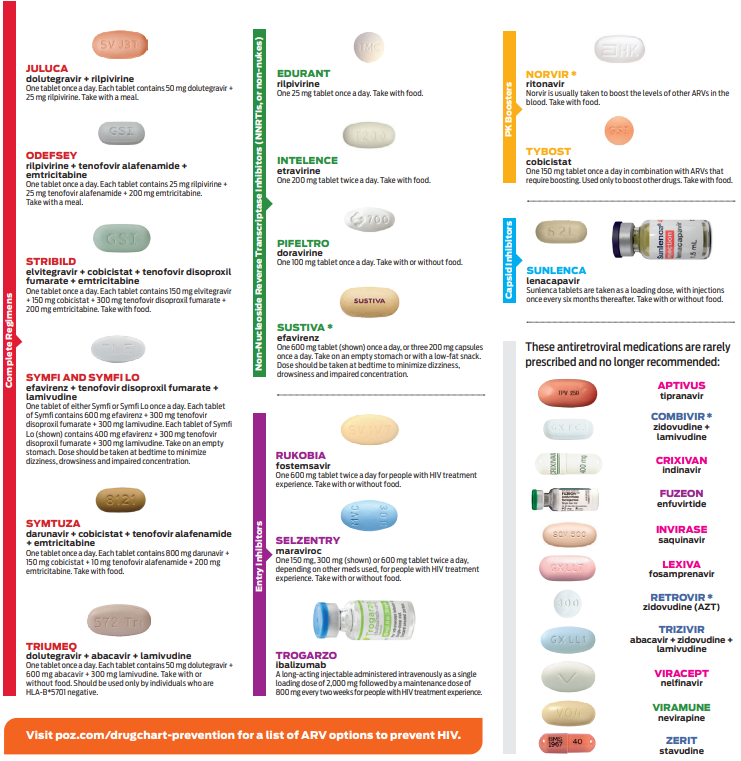 POZ_2023_HIV_Drug_Chart.pdf
Q & A
58
Evaluation
Please complete the evaluation for this program by clicking the link in the chat

We use your responses to plan future events!
59
MATEC Resources
National Clinician Consultation Center 
http://nccc.ucsf.edu/
HIV Management
Perinatal HIV
HIV PrEP
HIV PEP line
HCV Management
Substance Use Management

AETC National HIV Curriculum
https://aidsetc.org/nhc 

AETC National HIV-HCV Curriculum 
https://aidsetc.org/hivhcv
National PrEP Curriculum https://www.hivprep.uw.edu

Hepatitis B Online https://www.hepatitisb.uw.edu

Hepatitis C Online
      https://www.hepatitisc.uw.edu


AETC National Coordinating Resource Center 
      https://aidsetc.org/ 


Additional Trainings https://matec.info
60
Additional Resources
Toronto General Hospital Immunodeficiency Clinic
http://hivclinic.ca/drug-information/
Provides downloadable drug interaction tables, interactive web app, info on crushing, etc.
University of Liverpool
www.hiv-druginteractions.org
Drug interaction charts
Clinician Consultation Center
Expert peer-to-peer advice on HIV/AIDS management
(800) 933-3413 M-F 8:00 AM – 7:00 PM CST
Online case submission anytime http://nccc.ucsf.edu/login-register/ also has phone numbers for PEP, PrEP, and perinatal
61